Expository Writingadapted from: www.time4writing.com
Mr. Beckett
2016
Expository Writing
When you read a textbook, newspaper, magazine article, or any other type of publications, you are likely reading expository writing.
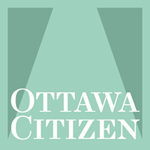 How to
In an expository paragraph, you give information, for instance: 
explain a subject, 
give directions, 
show how something happens.
Use linking words like first, second, then, and finally
[Speaker Notes: This paragraph, like any other, organizes itself around three parts. A topic sentence allows the reader to understand what you are writing about. The middle part of the paragraph contains supporting sentences that follow one another in a logical sequence of steps. The concluding sentence closes your subject with an emphasis on the final product or process desired by the topic]
Topic Sentence!
Remember that all paragraphs should contain a topic sentence. 
The topic sentence lets the reader know what the rest of the paragraph will discuss.
Example:
Madden NFL is a video game sports simulation of NFL football. You can choose any NFL team and play on offence, defense, and special teams. Madden is one of the best selling sports franchises in video game history. It gets its name from former coach and announcer John Madden, who got involved with the game back in 1988. Madden features super realistic gameplay that includes choosing plays, audibles, and challenging the referees calls. Last week, Madden NFL was a huge hit in Mr. Henderson’s room one hundred computer lab. Students in Hendy’s class were very interested to see the big showdown between Cole Rothwell, and Tory Barnett. The game stayed close until deep into the third quarter when Cole started to pull away and win.